Iii.« Dé-démocratisation » de la démocratie
L’idée de démocratie
Laurent Bouvet, L’insécurité culturelle, Fayard, 2015.
Robert Castel, Les métamorphoses de la question sociale. Chronique du salariat, Fayard, 1995 
K. Marx, « Préface » à la Contribution à la critique de l’économie politique (1857)
Louis Althusser
Jacques Lacan: Réel – Imaginaire – Symbolique
R. Castel & Cl. Haroche, Propriété privée, propriété sociale, propriété de soi, Fayard, 2001
L’idée de démocratie
Ferdinand Tönnies, Communauté et société (1887)
Gemeinschaft >< Gesellschaft
Max Weber
Emile Durkheim, De la division du travail social (1883)
solidarité mécanique >< solidarité organique
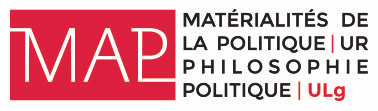 L’idée de démocratie
Ph. De Villiers, Les cloches sonneront-elles encore demain ?

Belgique « Pacte de solidarité » 1945
France « Conseil National de la Résistance » 1945
« Trente Glorieuses »
 Néolibéralisme
L’idée de démocratie
Hervé Le Bras, Le pari du FN, Autrement, 2015
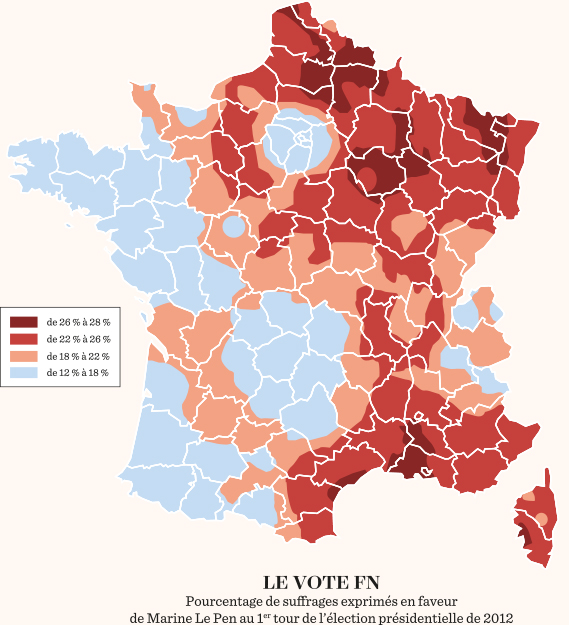 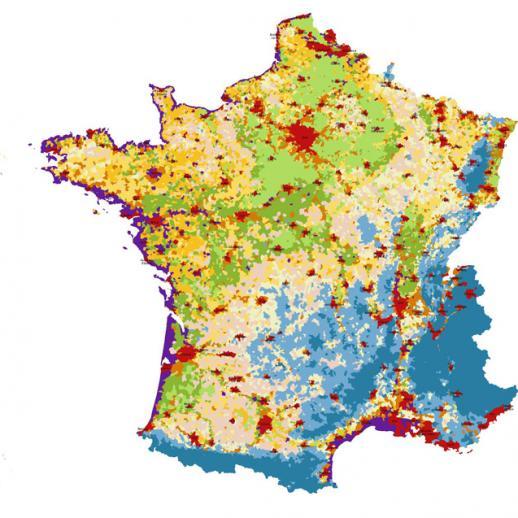 L’idée de démocratie
Hervé Le Bras, Le pari du FN, Autrement, 2015
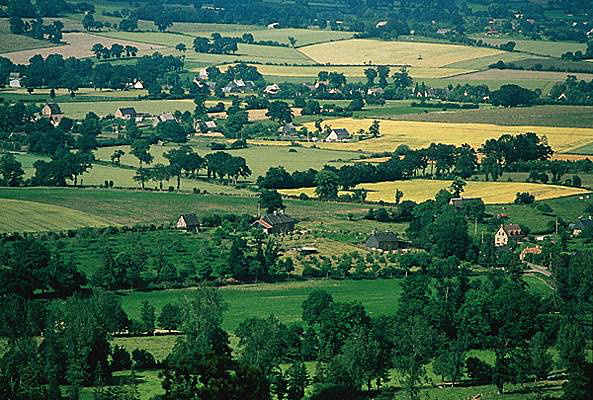 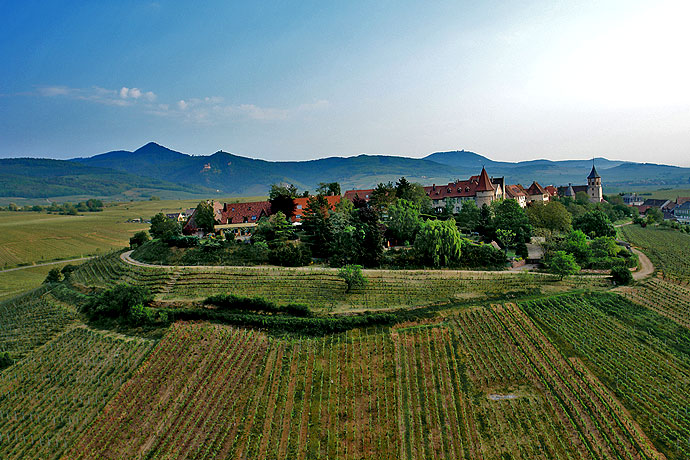 Champs ouverts et villages        ><          Hameaux et bocages
L’idée de démocratie
Hervé Le Bras, Le pari du FN, Autrement, 2015
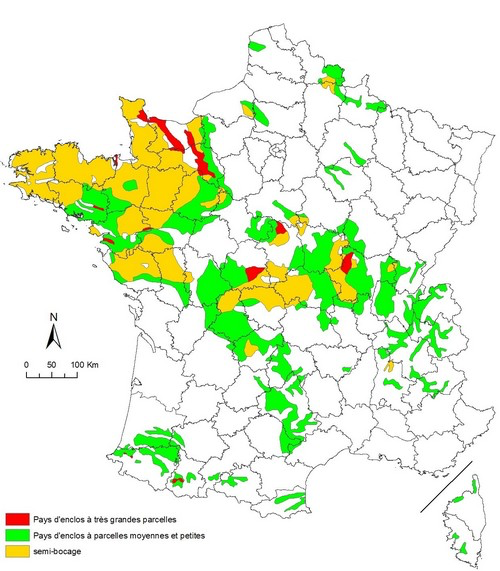 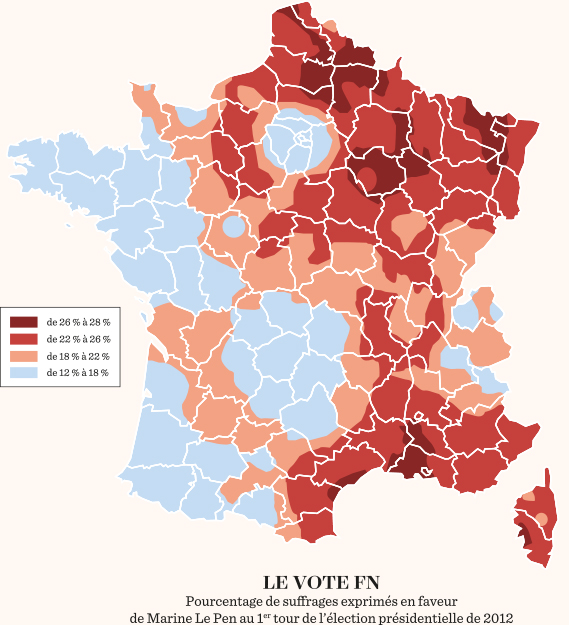 L’idée de démocratie
E. Durkheim, Le suicide, 1897
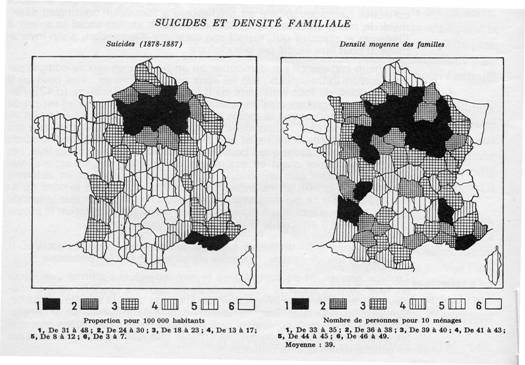 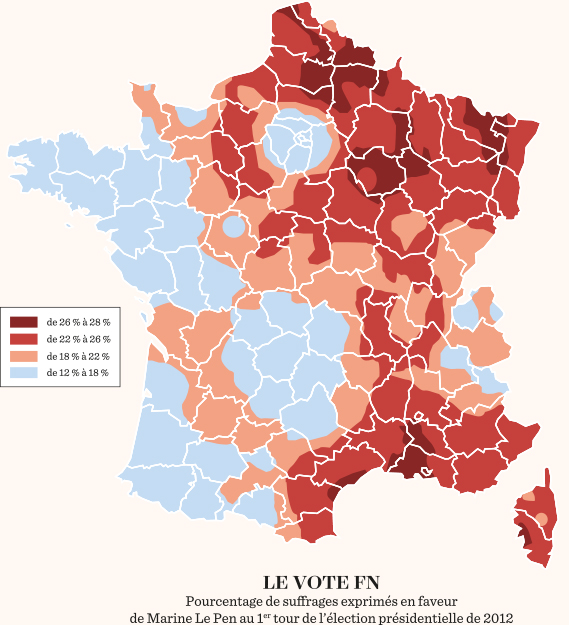 L’idée de démocratie
Fareed Zakaria
« The two sins that defined this election », The Washington Post, 10/11/2016.

« Rural communities » >< « hip cities »


Olivier Bouba-Olga & Michel Grossetti, « Le vote des Américains n’oppose pas le centre et la périphérie », Le Monde 19.11.2016
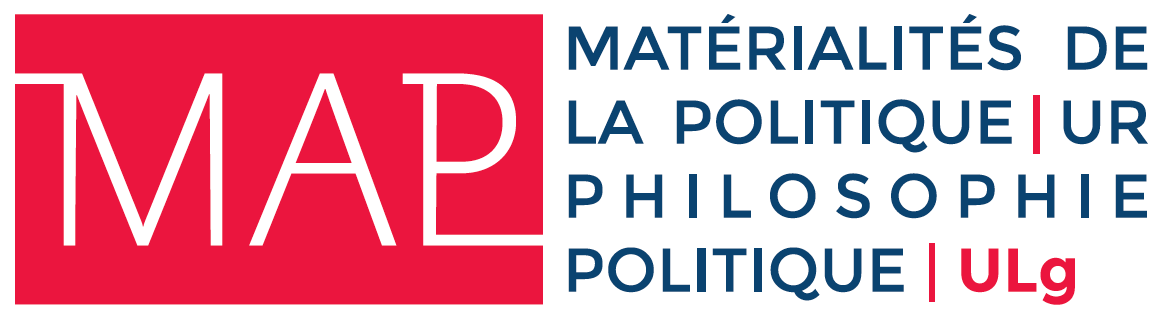 Pas d’extrême-droite en Wallonie + Bruxelles : (1) les espaces métropolitains
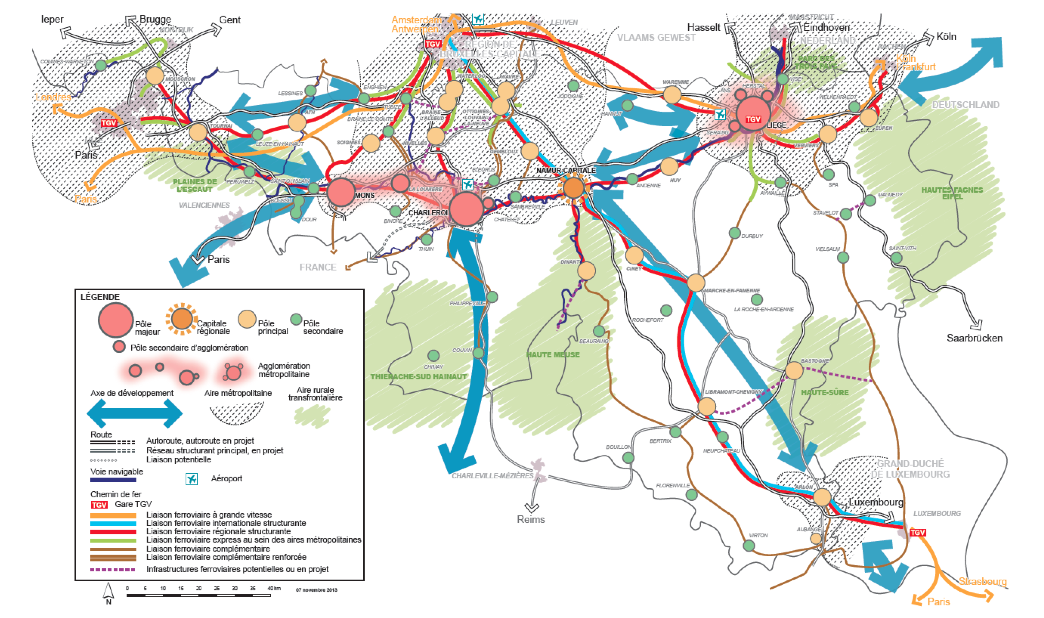 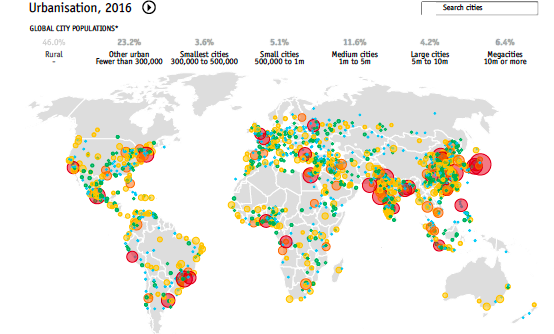 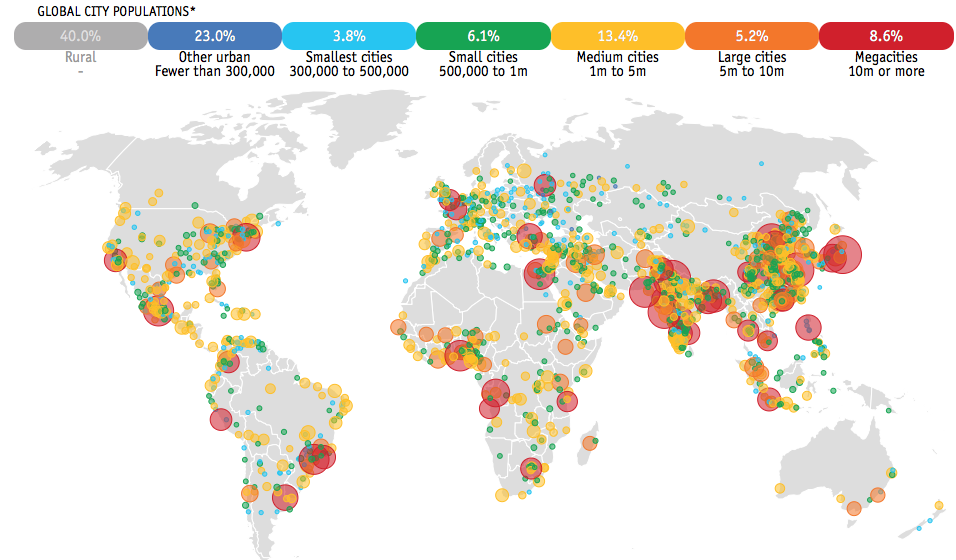 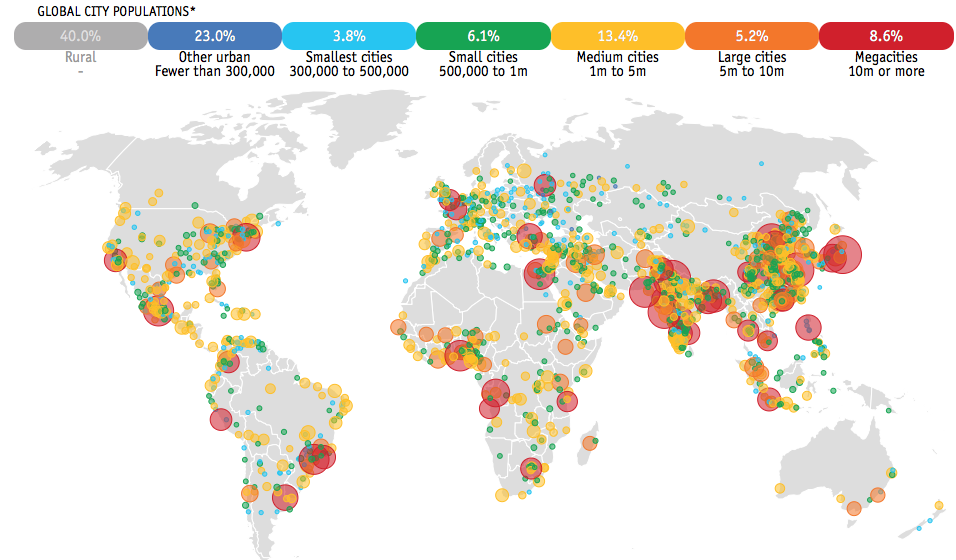 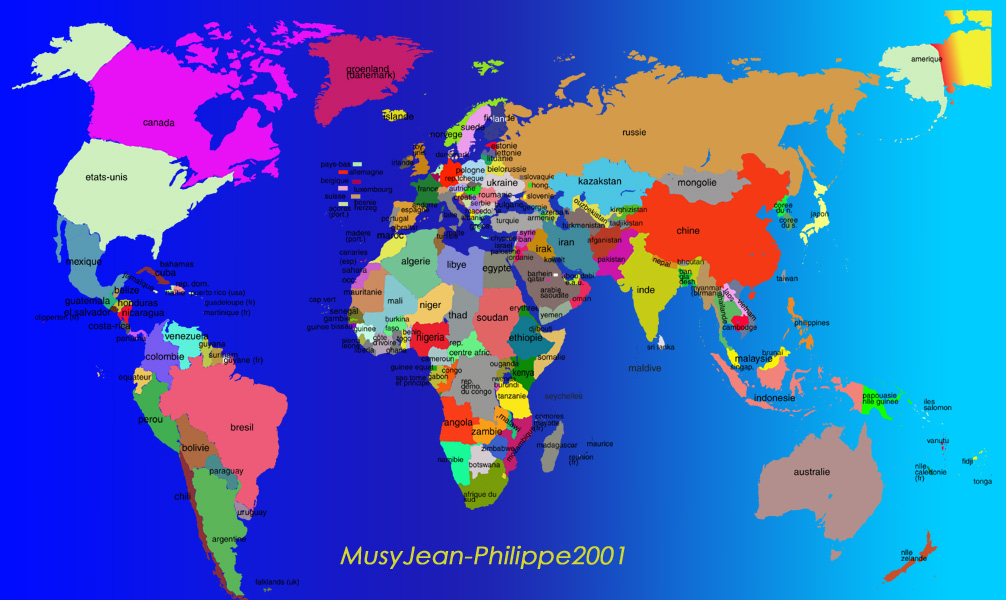 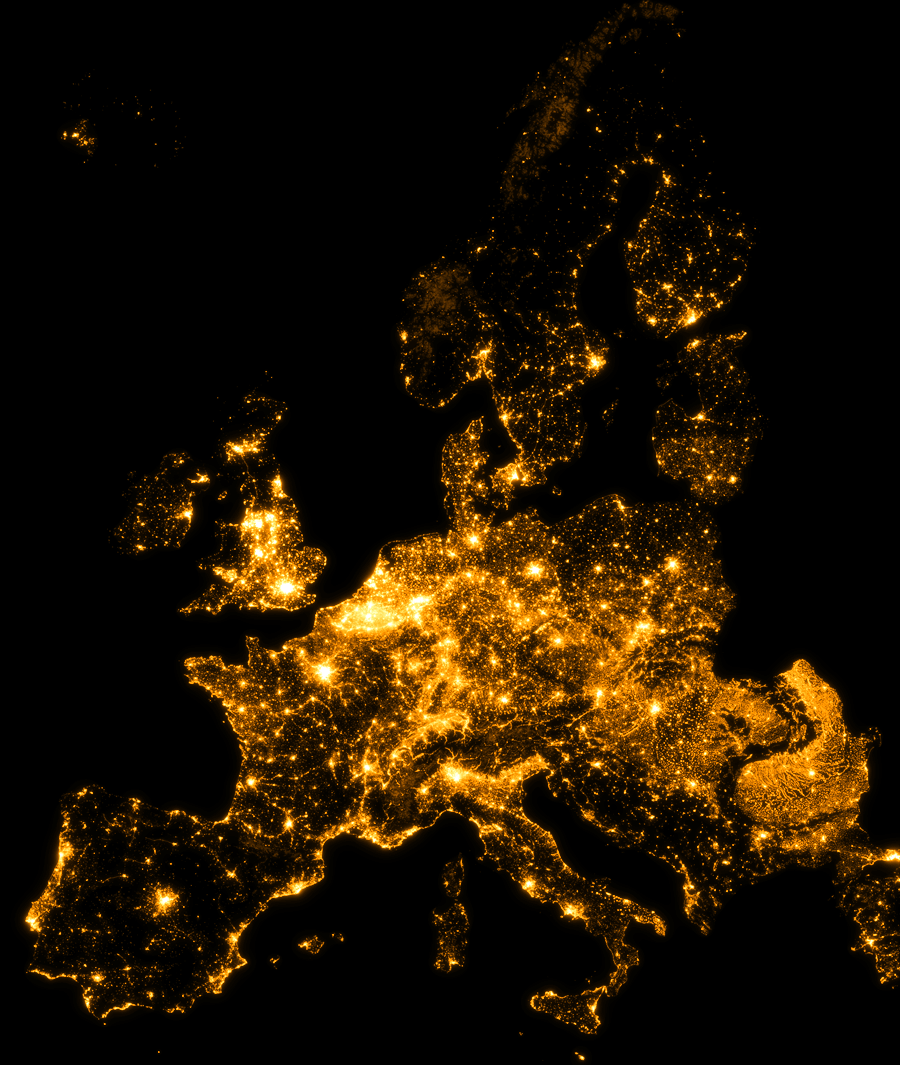 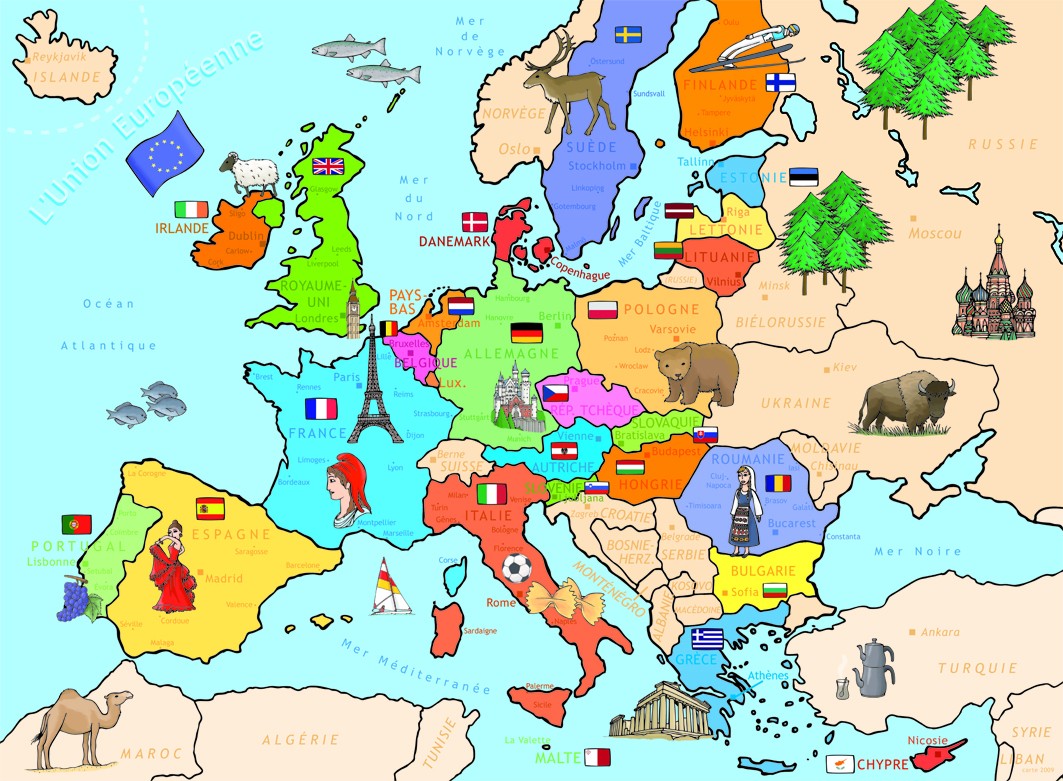 Fernand Braudel, Grammaire des civilisations (1963)
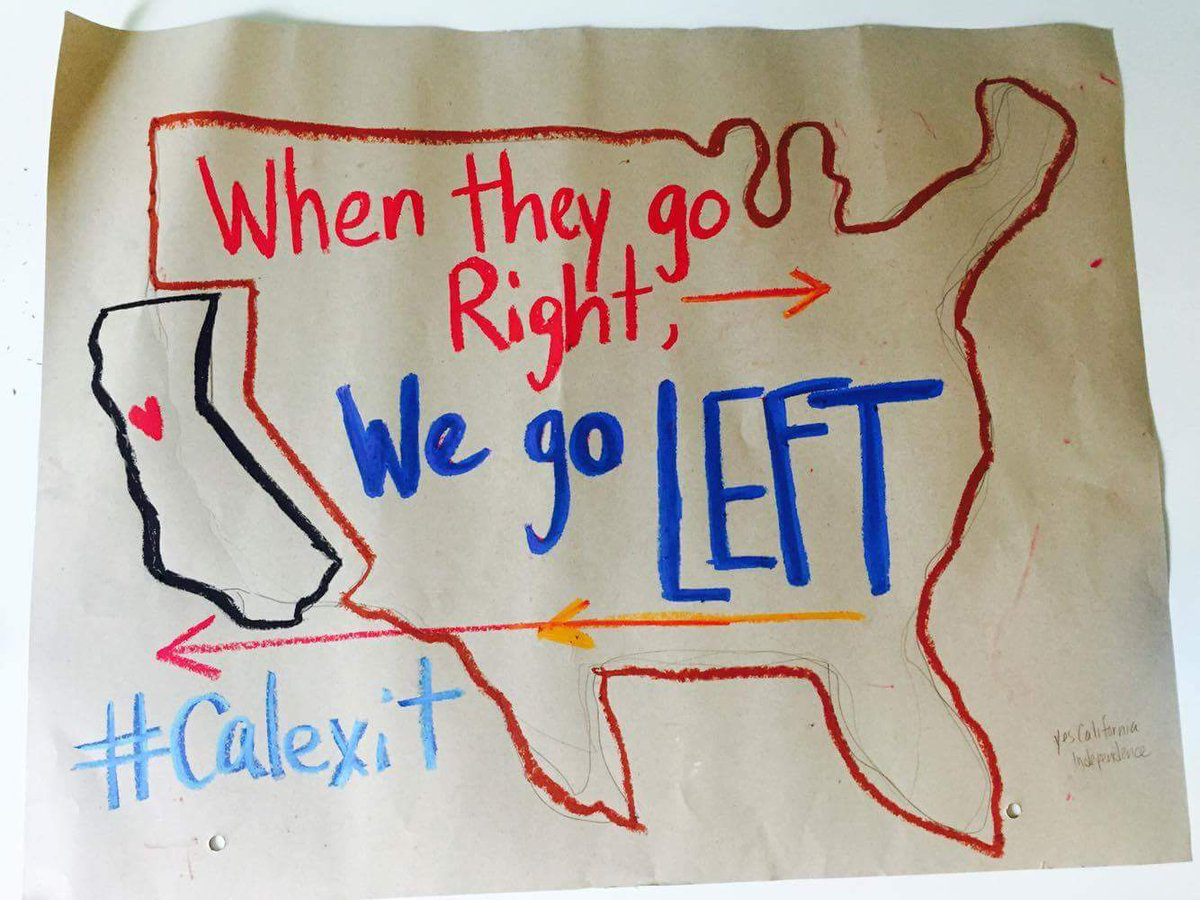 « Yes California »: « are you ready to secede from the United States ? »
Qu’est-ce que le néolibéralisme ?
Théories  économique années 30 => 70 :
Hayek
Friedman

Politiques  menées à partir des années 80
Reagan USA
Thatcher GB
Ronald Reagan (1981-1989)Margaret Thatcher (1979-1990)
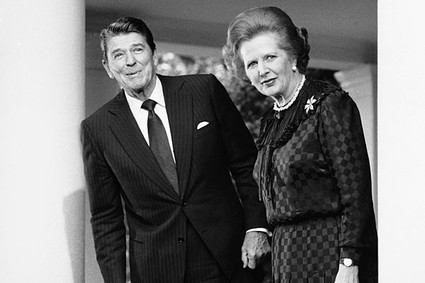 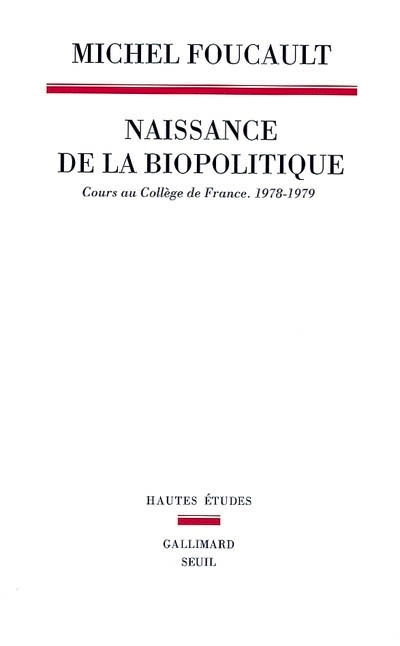 Friedrich von Hayek (1899-1992)
HOC 175 + 266 
Autriche
Allemagne, USA
contre Keynes
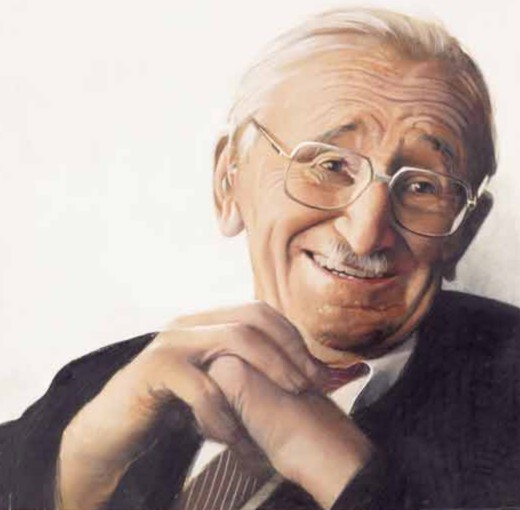 John Maynard Keynes (1883-1946)
HOC 274
Théorie générale de l’emploi, de l’intérêt et de la monnaie (1936)
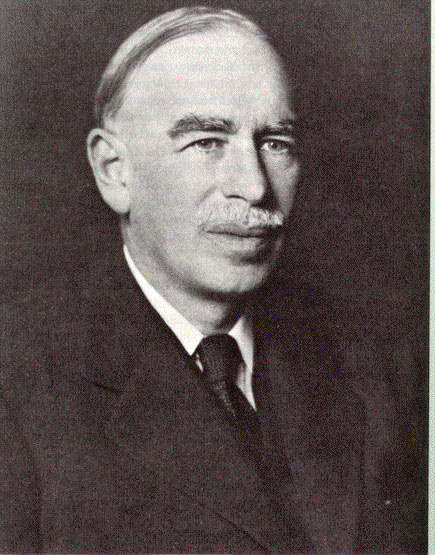 Friedrich von Hayek (1899-1992)
La Route de la Servitude
(1944)
Droit, législation et liberté
(1973-1979)

Nobel d’économie 1974
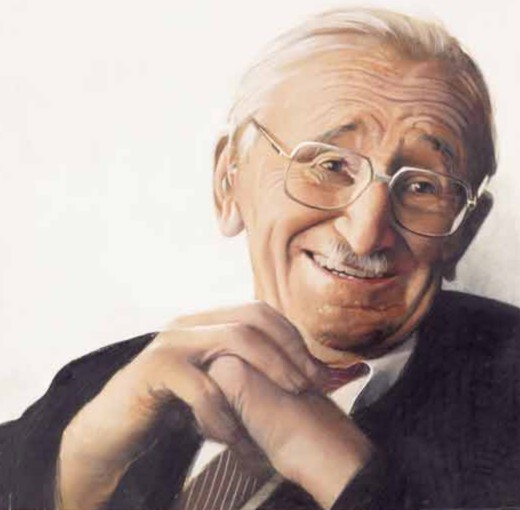 Friedrich von Hayek (1899-1992)
Différence entre libéralisme et néolibéralisme

« Sélection naturelle »
Biopolitique de l’individu-entepreneur
Friedrich von Hayek (1899-1992)
« Sélection naturelle »
des sociétés tribales => sociétés libérales
≠ « plan » (modèle divin)
= sélection des normes / comportements les plus adaptés et performants
Adam Smith
« Main invisible »
Charles Darwin
« Sélection naturelle »
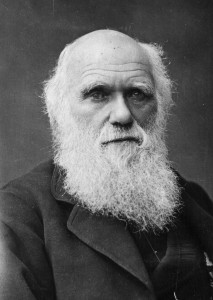 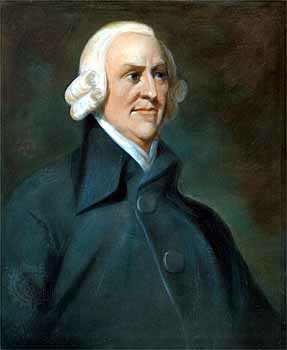 Friedrich von Hayek (1899-1992)
Progrès  historique => marché
Socialisme  = conservatisme
Antichambre du totalitarisme
Soutien au coup d’Etat de Pinochet au Chili
Allende
1973-1990
Friedrich von Hayek (1899-1992)
« Une dictature peut être un système nécessaire pour une période transitoire. Parfois il est nécessaire pour un pays d'avoir, pour un temps, une forme ou une autre de pouvoir dictatorial. [...] Personnellement je préfère un dictateur libéral plutôt qu'un gouvernement démocratique manquant de libéralisme »
HOC 180
Friedrich von Hayek (1899-1992)
Différence entre libéralisme et néolibéralisme

« Sélection naturelle »
Biopolitique de l’individu-entepreneur
Friedrich von Hayek (1899-1992)
Libéralisme:
Liberté = but en soi
Néolibéralisme
Il faut stimuler la concurrence et la compétition
Qu’est-ce que le néolibéralisme ?
Néolibéralisme = biopolitique

Pouvoir souverain :
vertical: interdire

Biopouvoir :
transversal : inciter
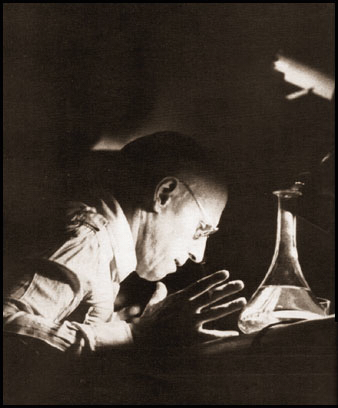 Qu’est-ce que le néolibéralisme ?
Néolibéralisme = biopolitique 

L’individu « entrepreneur de lui-même, étant à lui-même son propre capital, étant pour lui-même son propre producteur, étant pour lui-même la source de ses revenus »
Qu’est-ce que le néolibéralisme ?
Compromis social-démocrate (HOC 220)
« Pacte social » 1945
Tournant néolibéral années 80
Révolution TIC
Globalisation => financiarisation
Qu’est-ce que le néolibéralisme ?
Marx, Le Capital, I (1867)
Économie de marché : VU > VE
M – A – M 
Capitalisme : VU < VE
A – M – A’ 
Profit – plus-value / survaleur
A – MP+FP => P – A’
Qu’est-ce que le néolibéralisme ?
Marx, Le Capital, I (1867)
Contradiction entre
le capitalisme =système
 procès de travail (exploitation)
le capitalisme = dynamique
procès d’accumulation
Qu’est-ce que le néolibéralisme ?
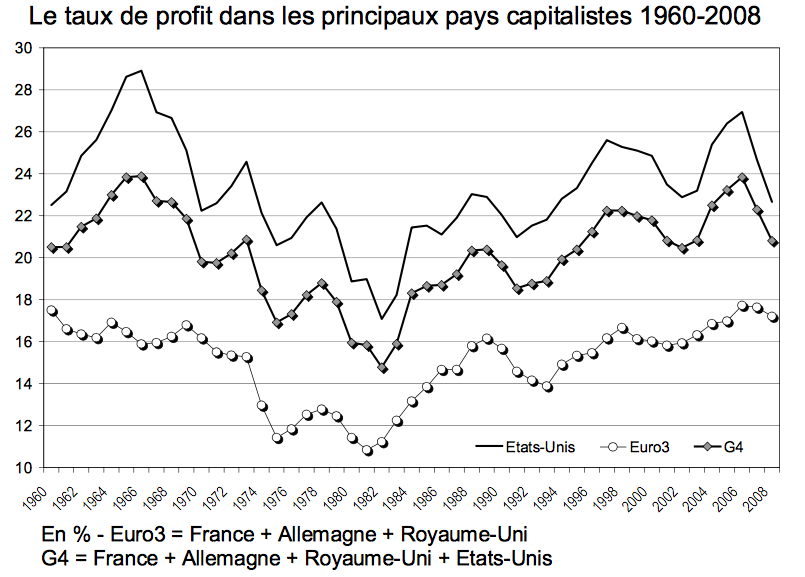 Qu’est-ce que le néolibéralisme ?
Marx, Le Capital, I (1867)
Accumulation par exploitation
Chap. 24 « accumulation initiale »
David Harvey
Accumulation par dépossession
Rosa Luxemburg (1913)
Qu’est-ce que le néolibéralisme ?
Accumulation par exploitation
Fin compromis social
Gains de productivité:
économie hyper-industrielle
Qu’est-ce que le néolibéralisme ?
Économie hyper-industrielle
Croissance dans l’immatériel (≠ fabrication)
Conception 18 $
prix de vente 65 $
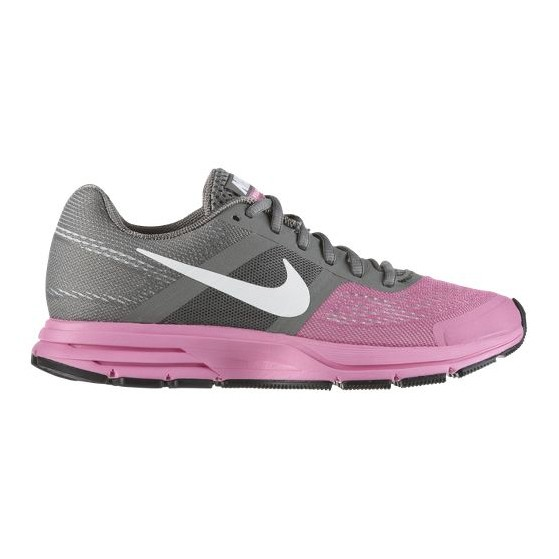 Fabrication  16 $
	dont salaires 3 $
Nikidas
Commercialisation  30 $
Qu’est-ce que le néolibéralisme ?
Accumulation par dépossession
Accumulation initiale
Chine – Russie – etc.
Financiarisation + économie mafieuse
Marchandisation
Nature
Culture
Etat
Qu’est-ce que le néolibéralisme ?
Économie  hyper-industrielle
Financiarisation
±300 millions d’actionnaires
(5%)
±50.000 opérateurs de marché
« traders »
Managers
Qu’est-ce que le néolibéralisme ?
Rôle  de l’Etat
Attirer  les capitaux
Les droits nationaux ≈ produits en compétition
« Law shopping »
v° Hayek
Qu’est-ce que le néolibéralisme ?
Rôle  de l’Etat
2) Traitement  des « déchets » humains
Etat sécuritaire
Rapprochement  des fonctions
Assistantielle  => pénitentielle
« Hommes jetables »
Qu’est-ce que le néolibéralisme ?
Explosion des profits et des inégalités
0,2% ménages concentrent 38% de la richesse mondiale

Les 500 + gros patrimoines
  =2,5 milliards les + pauvres

Milliardaires : 476 (2003) => 1426 (2013)
Qu’est-ce que le néolibéralisme ?
Profits  = investissements ?
Peu  réinvestis dans l’économie « réelle »
Prêtés  aux ménages et aux Etats
Cercle  vicieux de la dette
Crise  des subprimes 2008
Crise  des dettes souveraines 2011
Grèce
Qu’est-ce que le néolibéralisme ?
Le  sens de la dette = pouvoir réel
Sociétés  premières: dons
Chef  		=> groupe
Sociétés  théologico-politiques: impôts
Paysans  	=> guerriers + prêtres
Sociétés  marchandes : profits
Ménages  + Etats => finance
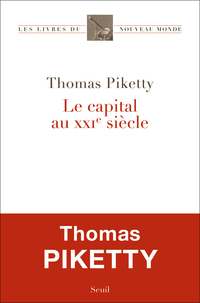 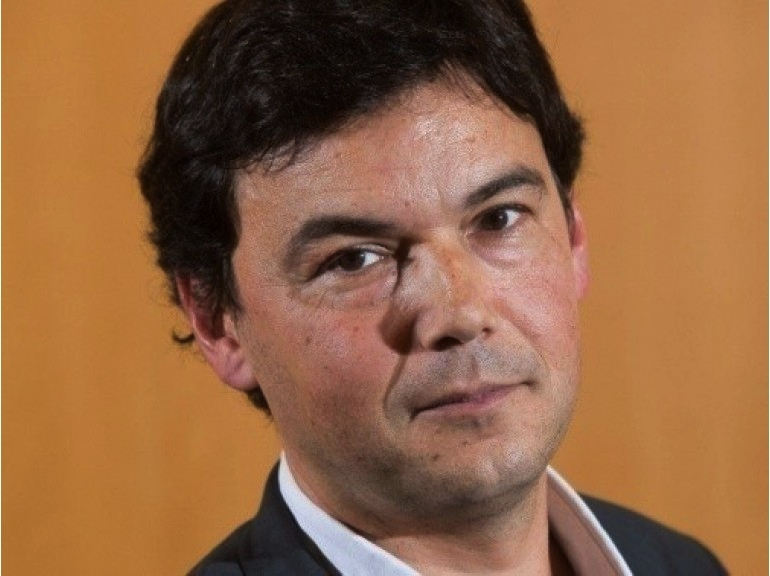 Qu’est-ce que le néolibéralisme ?
Augmentation des inégalités
Inégalités concernent
≠ salaires
= patrimoines

Capital ≈ patrimoine
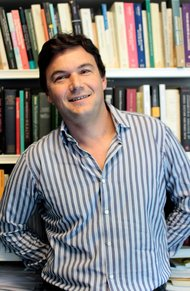 Qu’est-ce que le néolibéralisme ?
Inégalités de salaires : assez relatives

Ecart P90/P10 : 
Norvège : 2
Belgique : 2,3
USA : 4,5

ULg : PO ± 4 x agent d’entretien
Qu’est-ce que le néolibéralisme ?
Inégalités de salaires (nets) relatives

Salaire minimum: 		   1.300 €
Salaire moyen :		   2.300 €
Parlementaire : 		   5.100 € (+ 2.700 € ml)
Médecin généraliste:	    7.700 €

Footballeur pro Standard 	  15.000 €
Patron BePost : 		   50.000 €
Patrons Mittal, Renault: 	 400.000 €
Qu’est-ce que le néolibéralisme ?
Inégalités de revenus : + importantes

Écart P90/P10 : ± 5-6

+ Écart entre pays
Suisse 	≈ 3.500 €
Ukraine 	≈  400 €
Afrique 	≈ 200 €
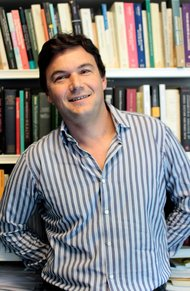 Qu’est-ce que le néolibéralisme ?
Europe: le patrimoine
10% possèdent 60%
50% possèdent 5%
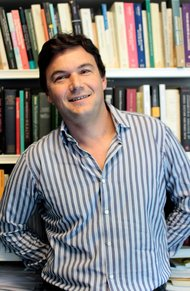 Qu’est-ce que le néolibéralisme ?
USA: le patrimoine
10% possèdent 72%
50% possèdent 2%
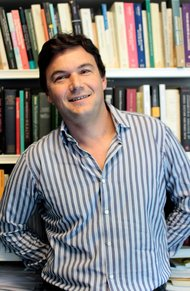 Qu’est-ce que le néolibéralisme ?
Patrimoine moyen EU :
  ± 200.000 €
10% : 1,2 million
1%: 5 millions
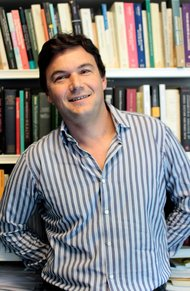 Qu’est-ce que le néolibéralisme ?
0,1% : 20% patrimoine


Liliane Bettencourt
15 milliards €
2000-2014 : X 10 (13%/an)
400 millions revenu/an
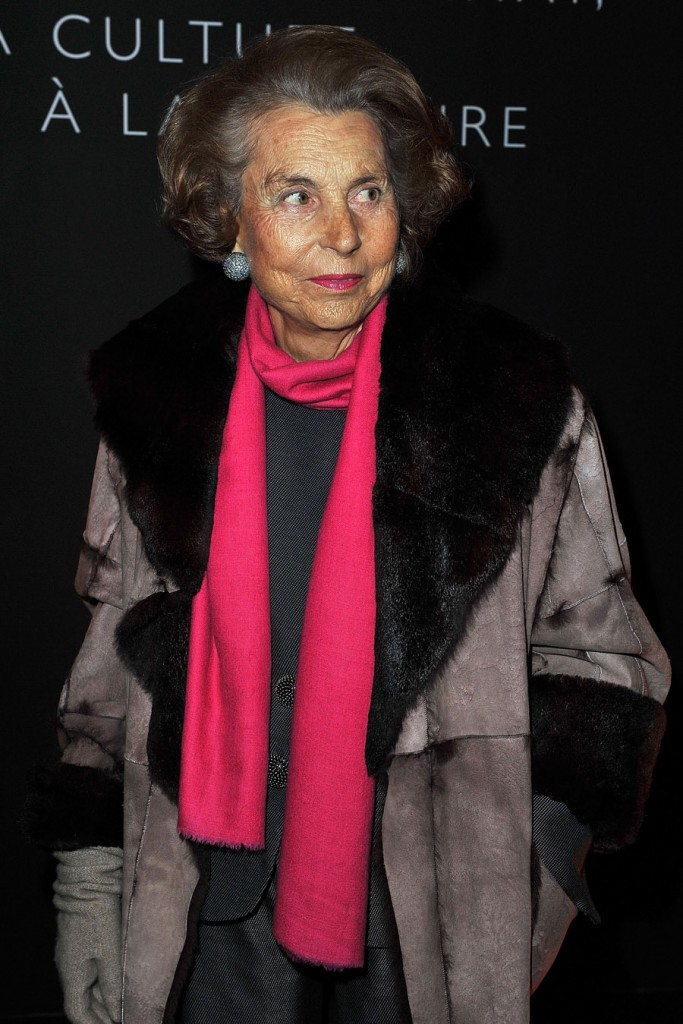 Qu’est-ce que le néolibéralisme ?
Le  monde de Balzac
Héritiers  et rentiers
Rente >< profit
« Riches »
50 % héritage
10% « mérite »
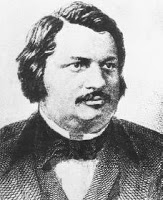 Qu’est-ce que le néolibéralisme ?
Constante historique
Contradiction  : R > g
Revenus  du patrimoine :	±5%
Revenus de la production : 	± 1%
Qu’est-ce que le néolibéralisme ?
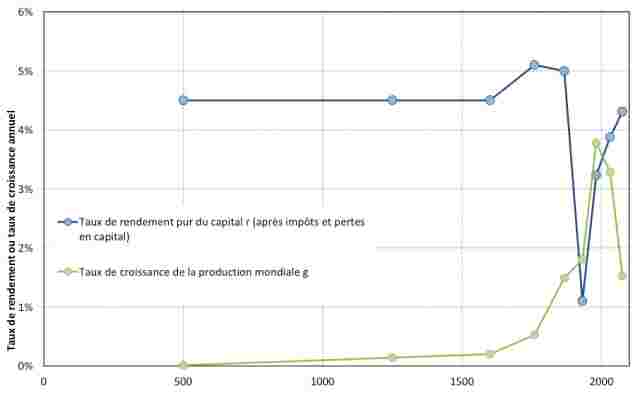 Qu’est-ce que le néolibéralisme ?
De quoi la « crise » est-elle le nom ?
< grec krisis : moment décisif  
Idée d’urgence
Affecte l’ensemble du système
Anesthésie la critique
Qu’est-ce que le néolibéralisme ?
De quoi la « crise » est-elle le nom ?
Transfert  de richesses
du travail => capital
de « l’Occident » => « pays émergents »

Dérèglement du système
Financier – social – géopolitique – climatique - environnemental
Qu’est-ce que le néolibéralisme ?
Amin Maalouf
Le dérèglement du monde
   (2009)
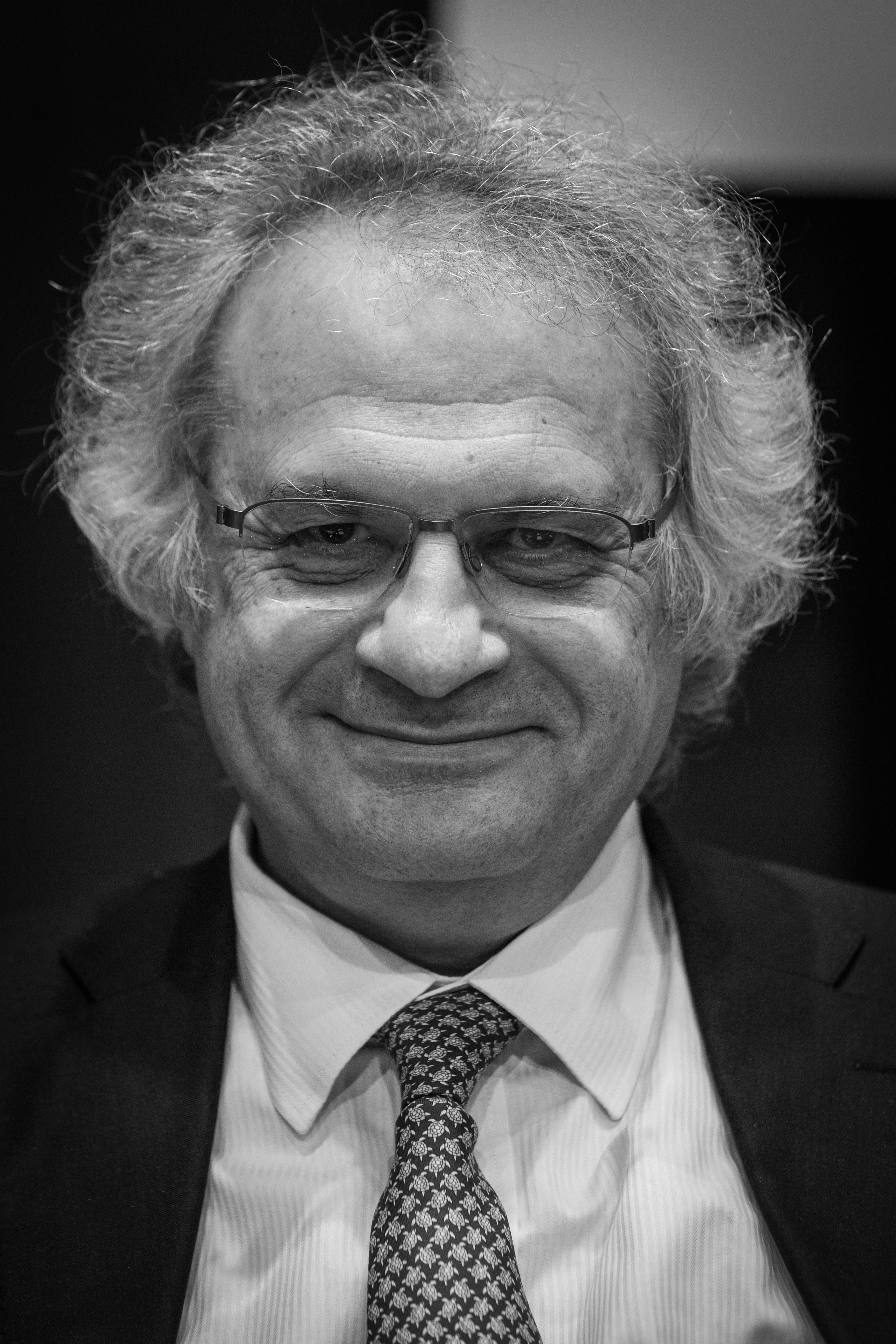 Qu’est-ce que le racisme ?HOC 17e
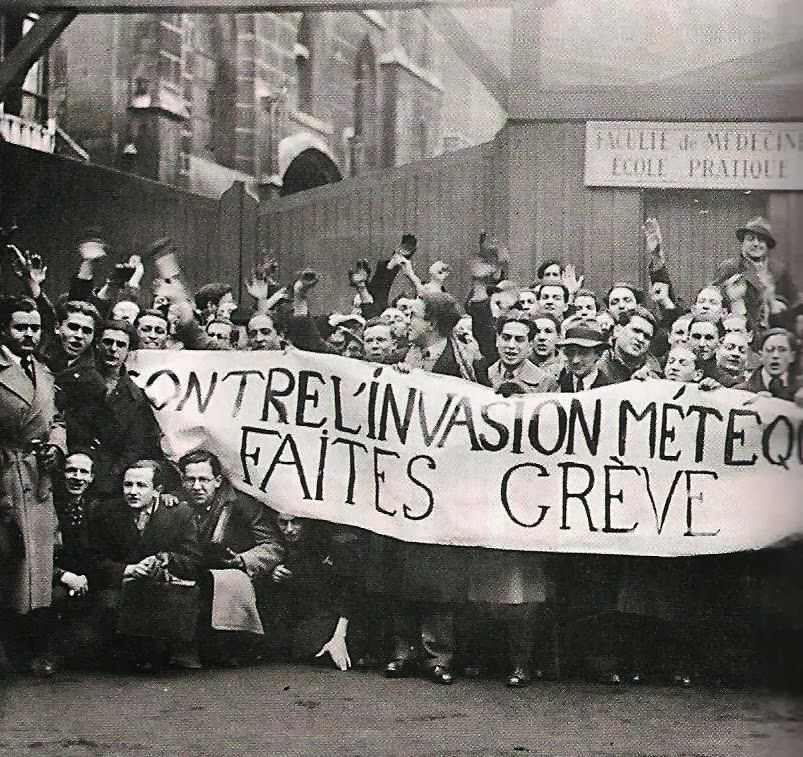 Qu’est-ce que le racisme ?
Sens juridique
Lois anti-discrimination 2007
Loi antiraciste (« loi Moureaux »)(1981)
Loi générale anti-discrimination (2003)
Qu’est-ce que le racisme ?
Sens juridique
Centre interfédéral pour l’égalité des chances
Institution publique indépendante
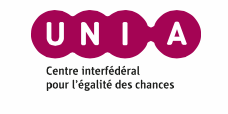 Qu’est-ce que le racisme ?
Sens juridique
Discriminations 
Délits  et crimes de haine
Discours  de haine
« Performatif » : parole = acte
HOC 187 + 287
Qu’est-ce que le racisme ?
Support social
Inégalités structurelles
Monitoring socio-économique
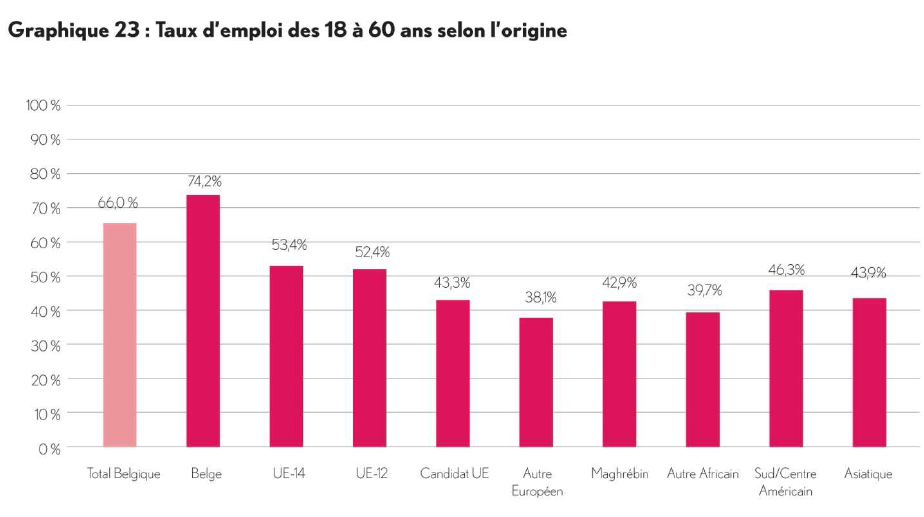 Qu’est-ce que le racisme ?
Support imaginaire
Affects + structure idéologique
Racisme : sens idéologique
Angoisse de désincorporation
Qu’est-ce que le racisme ?
Claude Lefort (1924-2010)
L’invention démocratique (1982)
Essais sur le politique (1986)
Ecrire à l’épreuve du politique (1992)
Ernst Kantorowicz, Les deux corps du roi (1957).
Qu’est-ce que le racisme ?
Claude Lefort (1924-2010)
Le roi, « assujetti à la loi et au-dessus des lois, condensait dans son corps, à la fois mortel et immortel, le principe de la génération et de l’ordre du royaume. Celui-ci se voyait lui-même figurer comme un corps, comme une unité substantielle, de telle sorte que la hiérarchie de ses membres, la distinction des rangs et des ordres, paraissait reposer sur un fondement inconditionné ».
Essais sur le politique, Seuil, 1986, p.26.
Qu’est-ce que le racisme ?
Claude Lefort (1924-2010)
« Désormais, le théologique et le politique sont dénoués ; une nouvelle expérience de l’institution du social s’est dessinée » (EP,299)
« Le lieu vide du pouvoir» : « il est interdit aux gouvernants de s’approprier, de s’incorporer le pouvoir » (EP,27)
« La démocratie s’institue et se maintient dans la dissolution des repères de certitude. Elle inaugure une histoire dans laquelle les hommes font l’épreuve d’une indétermination dernière, quant au fondement de la Loi, du Pouvoir et du Savoir, et au fondement de la relation de l’un avec l’autre, sur tous les registres de la vie sociale » (EP28)
Qu’est-ce que le racisme ?
Claude Lefort (1924-2010)
« L’aménagement d’une scène politique, sur laquelle se produit cette compétition, fait apparaître la division, d’une manière générale, comme constitutive de l’unité même de la société. Ou, en d’autres termes, la légitimation du conflit purement politique contient le principe d’une légitimité du conflit social sous toutes ses formes » (EP28).
« C’est qu’il faut aussi l’image de cet ennemi, de cet autre, pour soutenir celle du peuple uni, sans division. L’opération qui instaure la totalité requiert toujours celle qui retranche les H en trop ; celle qui affirme l’Un requiert celle qui supprime l’Autre. Et cet ennemi, il faut le produire, càd le fabriquer et l’exhiber » (Un homme en trop, p.51)
Qu’est-ce que le racisme ?
Imaginaire du racisme
≠ peur de « l’autre », de « l’étranger »
   = production de cet « autre »
Autrui ≈ « en trop », « pas à sa place »
Inférieur & menaçant
Qu’est-ce que le racisme ?
« Corps étranger »
X que je ne veux pas voir: chose invisible
	=> dénégation
X que je repère partout : « envahisseur »
	=> obsession
Identité qui se soutient du rejet / repli
Qu’est-ce que le racisme ?
« Il faut garder un équilibre dans le pays, c’est-à-dire une majorité culturelle. Nous sommes un pays judéo-chrétien, le général De Gaulle le disait, de race blanche, qui accueille des personnes étrangères. Je n’ai pas envie que la France devienne musulmane » (N. Morano, ONPC, 27/10/2015).
« La seule personne interrogée par la RTBF dans le cadre de la Fête nationale est une femme voilée, qui dit du bien de la Belgique. C’est un peu comme si lors de la Fête nationale congolaise, on interviewait un blanc et un seul. Mais au Congo, ce ne serait pas le cas » (A. Destexhe, 21/07/2015).
Qu’est-ce que le racisme ?
Le racisme, un sentiment « naturel » ?
J-Ph. Leyens, Sommes-nous tous racistes ?
« Préférence endogroupale »
Jane Eliot
Qu’est-ce que le racisme ?
Le racisme = invention moderne
Sociétés prémodernes: 
Chacun est assigné à une identité, un statut

Démocratie  athénienne
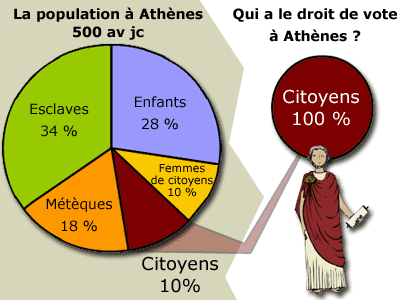 Qu’est-ce que le racisme ?
Le racisme = invention moderne
Sociétés modernes
DHC 71 : naissance de la persécution
Robert Moore, La persécution. Sa formation en Europe. Xe–XIIIe siècle (1987)
Qu’est-ce que le racisme ?
« Chasse aux sorcières »
± 150.000 victimes XVIe-XVIIe
Pratique « laïque »
Urbain = rural
Qu’est-ce que le racisme ?
XIVe – XVIIe

Juifs
Sodomites 
Lépreux 
Hérétiques

Vagabonds
Qu’est-ce que le racisme ?
« Chasse aux sorcières »
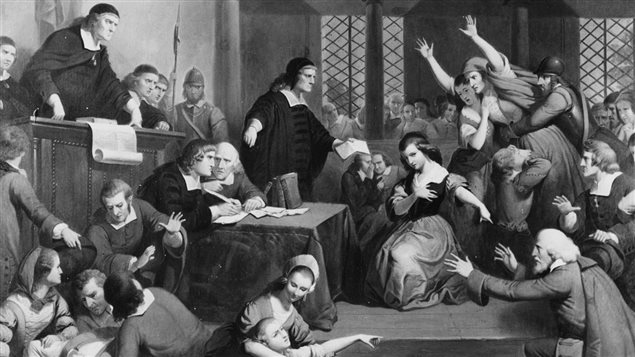 Qu’est-ce que le racisme ?
« Chasse aux sorcières »
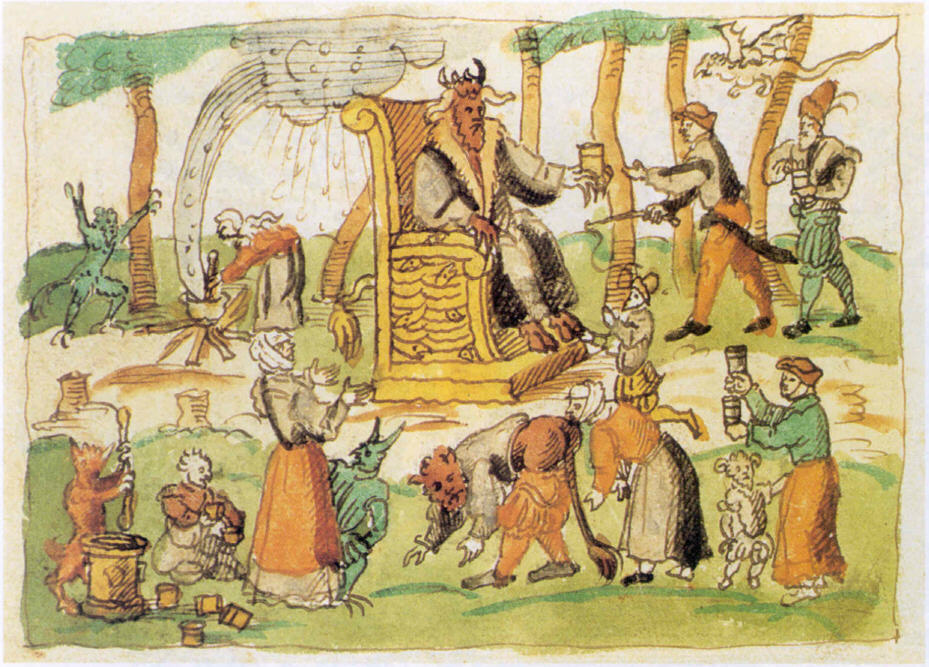 Illustration
XVIe siècle
Qu’est-ce que le racisme ?
« Chasse aux sorcières »
Structure imaginaire
Performative
« Il n’y a plus de sorciers depuis qu’on a cessé d’en brûler » (Voltaire)
Matrice pour d’autres persécutions
Qu’est-ce que le racisme ?
XIVe – XVIIe
Femmes
Juifs
Sodomites 
Lépreux 
Hérétiques

Vagabonds
Qu’est-ce que le racisme ?
XIVe – XVIIe
Femmes
Juifs
Sodomites 
Lépreux 
Hérétiques

Vagabonds
XXIe siècle
Femmes
Juifs
Homosexuels 
Malades du sida
Musulmans

Migrants
Qu’est-ce que le racisme ?
Q.1. « Le racisé, bouc-émissaire » ? 
Sacrifice religieux
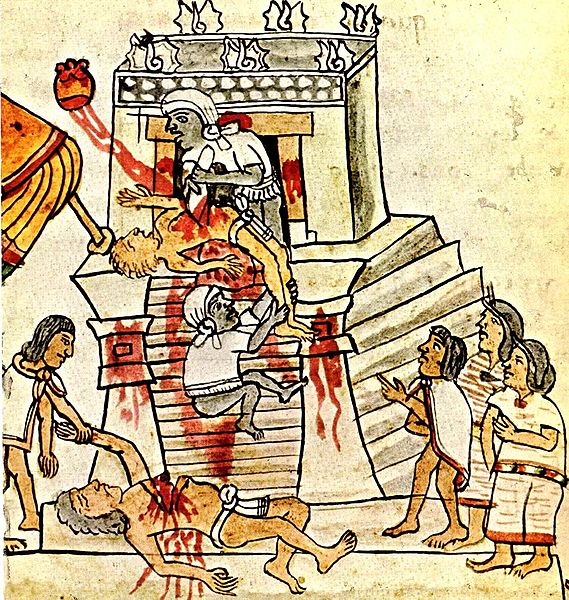 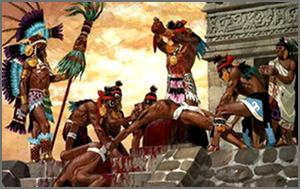 les sociétés théologico-politiques
Rituel du sacrifice

Triangle anthropologique
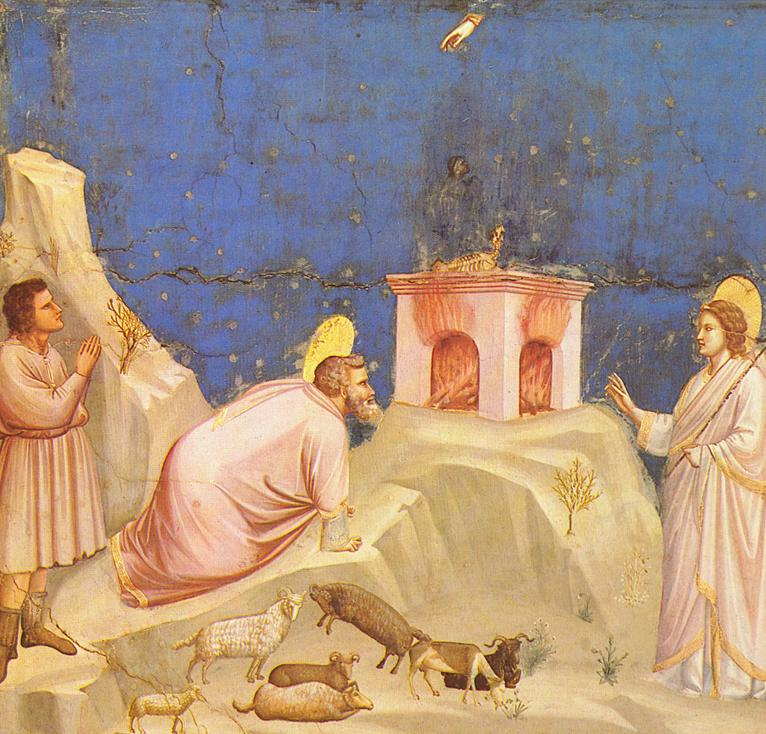 Giotto 
« Le sacrifice de Joachim »
(1303-06)
Qu’est-ce que le racisme ?
Racisé ≠ « bouc-émissaire »
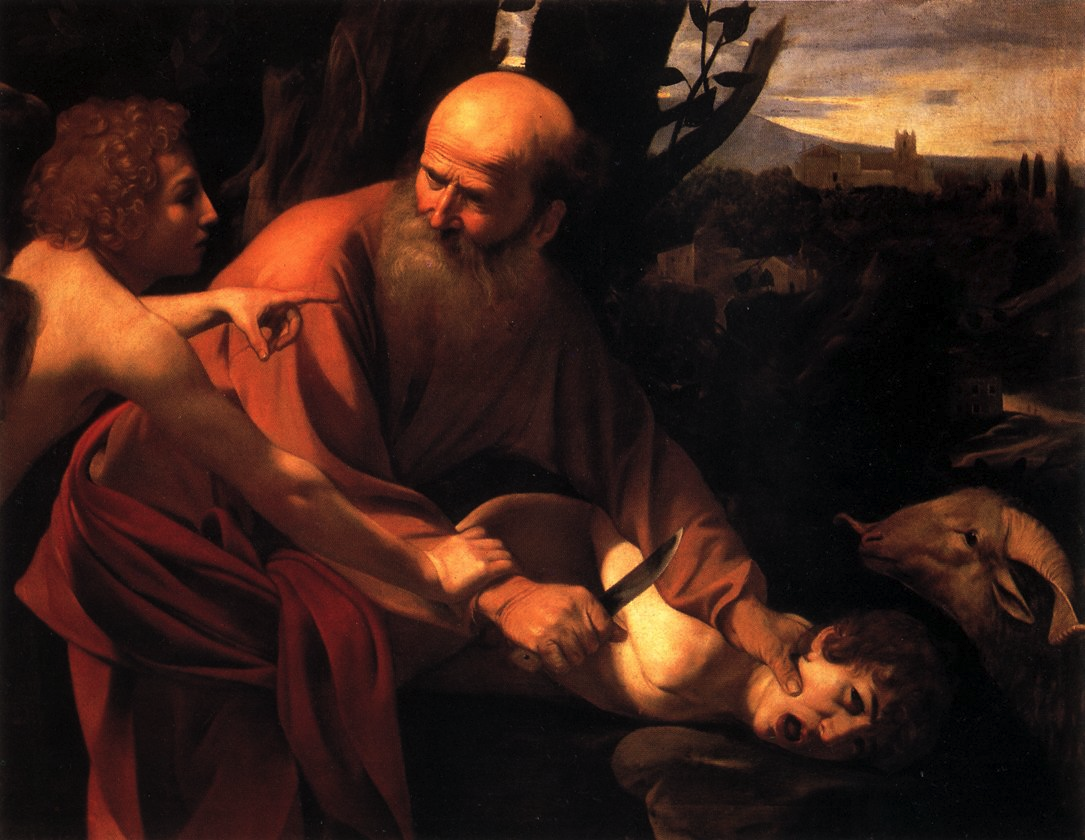 Caragaggio
« Le sacrifice d’Isaac »
(1597)
Qu’est-ce que le racisme ?
René Girard (1923)
Violence mimétique
Victime expiatoire
Unité symbolique
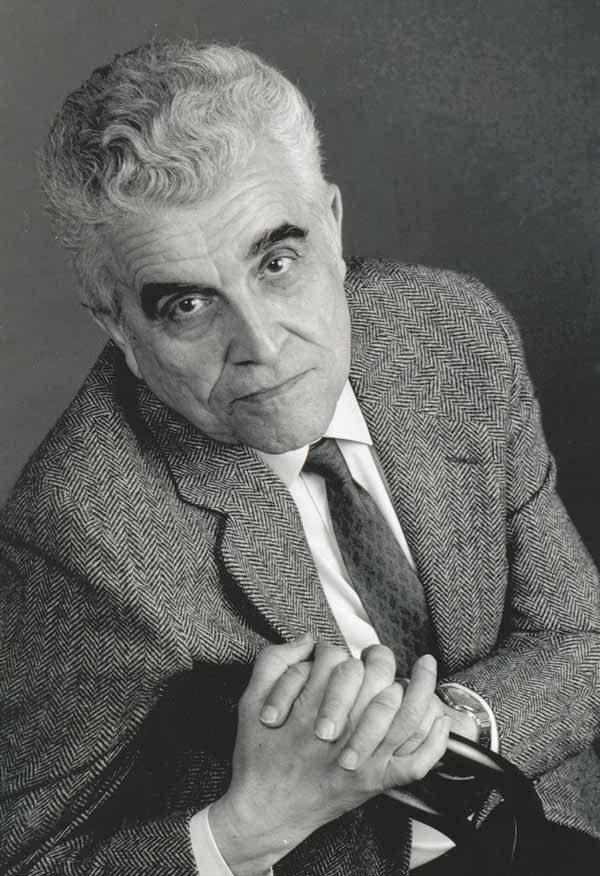 Qu’est-ce que le racisme ?
Racisé ≠ « bouc-émissaire »
Sacrifié = sacré
< sacer : séparé
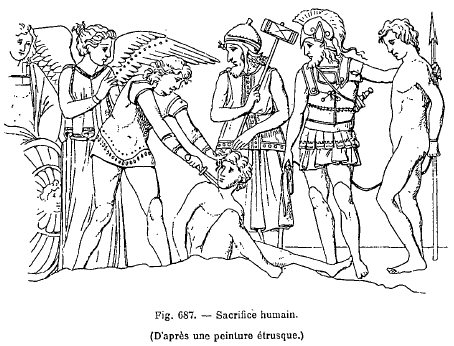 Qu’est-ce que le racisme ?
Modernité : tentation de l’exterminisme
Jacob Rogozinski, Ils m’ont haï sans raison. De la chasse aux sorcières à la Terreur, Cerf, 2015
Qu’est-ce que le racisme ?
Modernité : tentation de l’exterminisme
Arméniens 1915-1916
Juifs 33-45
Cambodge 1975
Tutsis Rwanda 1994
Qu’est-ce que le racisme ?
Q.2. Traite négrière et racisme colonial ? 
Gobineau, Essai sur l’inégalité des races humaines (1853-1855)

Ku-Klux-Klan
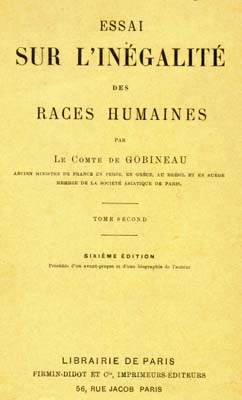 Qu’est-ce que le racisme ?
Q.2. Traite négrière et racisme colonial ? 
E. Balibar & I. Wallerstein, Race, nation, classe (1988-1997)
Qu’est-ce que le racisme ?
Samuel Huntington, Le choc des civilisations (1996)
Civilisation : « niveau d’identification le plus large auquel l’être humain s’identifie. Les civilisations sont les plus gros « nous » et elles s’opposent à tous les autres « eux » » (p.48) 
« Le propre d’une culture, c’est de ne pas être identique à elle-même » (J. Derrida, L’autre cap, 1993, p.11)
Qu’est-ce que le racisme ?
Michel Onfray, Chronique mensuelle 3 / 2015
« L’Islam est une civilisation, avec ses textes sacrés, ses héros, ses grands hommes, ses soldats, ses martyrs, ses artistes, ses poètes, ses penseurs, ses architectes, ses philosophes. Il suppose un mode de vie, une façon d’être et de penser qui ignore le libre arbitre augustinien, le sujet cartésien, la séparation kantienne du nouménal et du phénoménal, la raison laïque des Lumières, la philosophie de l’histoire hégélienne, l’athéisme feuerbachien, le positivisme comtien, l’hédonisme freudo-marxiste »
Fehti Benslama, La guerre des subjectivités en islam (2015)
Qu’est-ce que le racisme ?
Q.3 : racisme chez les racisés eux-mêmes (« racisme inversé ») ?
Qu’est-ce que le racisme ?
Dialectique « négative » entre
Logique de la concurrence
Dimension objective (2e niveau A)
Marx 
Obsession de l’identité
Dimension subjective (3e niveau A)
Freud
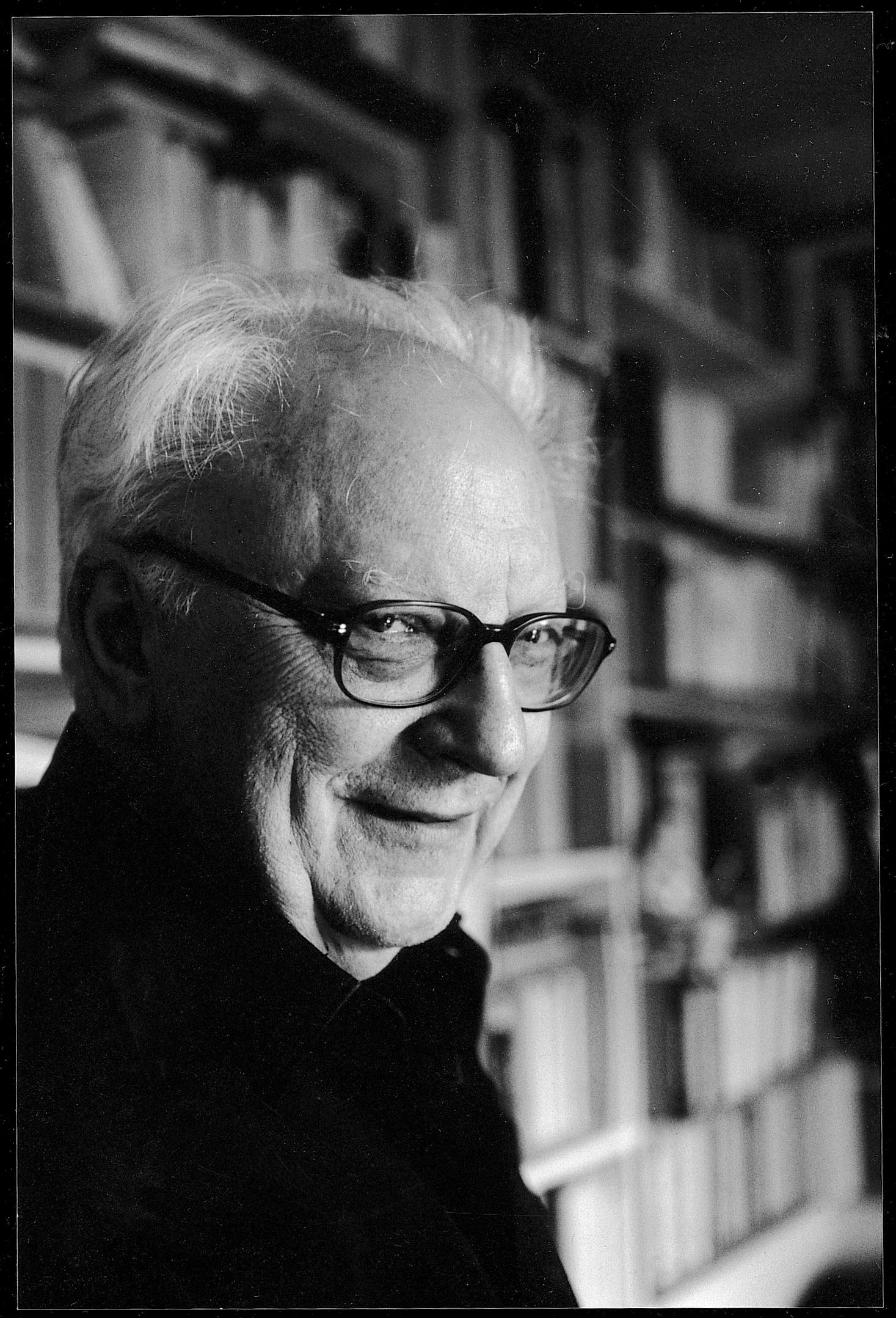 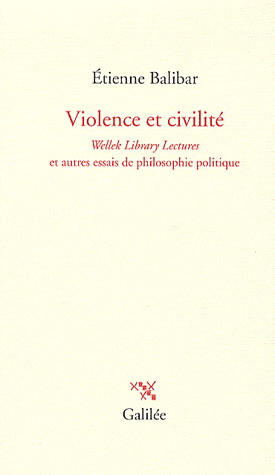 95
« S’il nous faut maintenir que les formes de la violence ultra-objective et ultra-subjective ne se confondent ni conceptuellement ni pratiquement, et qu’aucune en ce sens n’est la raison ou la cause ultime de l’autre, « déterminante en dernière instance », il n’en faut pas moins reconnaître que toute une série de phénomènes dans notre expérience historique, en particulier le racisme lorsqu’il coïncide avec le déchaînement d’une violence inconvertible, superposent les deux formes ou circulent entre elles »
			       (Violence et civilité, p.109)
« Bande de Moëbius »
Violence « objective »
Rapports sociaux
Violence « subjective »
  Identités culturelles
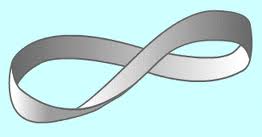 « Les manifestations de la violence « ultra-subjective » (commandées par l’obsession de l’identité) et celles de la violence « ultra-objective » (résultat de la réduction d’êtres humains au statut de choses inutiles, donc superflues ou « en trop ») peuvent continûment passer les unes dans les autres, tout en restant essentiellement hétérogènes. Inconvertibles, chacun dans son ordre, les excès de la « souveraineté » et ceux de la « marchandisation » le sont plus encore, peut-être, du fait qu’ils ne cessent de se surdéterminer ».
				(Violence et civilité, p.115)
« Bande de Moëbius »
Dimension « objective »
+ solidarité
Dimension « subjective »
- besoin d’identité
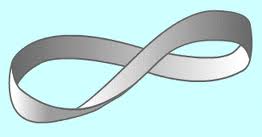 « Bande de Moëbius »
Dimension « objective »
- solidarité
Dimension « subjective »
+ besoin d’identité
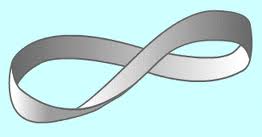 Qu’est-ce que le racisme ?
« Trente Glorieuses » (1945 – 1975)
Social : promotion du collectif
Imaginaire : promotion de l’individu
 Société néolibérale (1975 – …)
Social : individualisme
Imaginaire : identitarisme